The End of You
Psalm 39:4-5 , “Lord, make me to know mine end, and the measure of my days, what it is: that I may know how frail I am. Behold, thou hast made my days as an handbreadth; and mine age is as nothing before thee: verily every man at his best state is altogether vanity.”
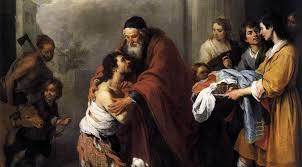 63-0113E – Perseverance
This little woman, no matter what the difficult was, she was persistent. Oh! She had the right approach to the gift of God. She had the right approach, humility.
61-1231M - You Must Be Born Again
So not my New Year’s message here at twelve-thirty, or twenty minutes till one, but my advice is to you, Christian, you who love God. When you come to God’s brass altar of judgment, and you want to be born again, just lay yourself upon there. Don’t expect to pick up again, you’re going to die. That’s the end of you. That’s all. If you don’t do it, if you don’t feel like you can do that, don’t, don’t try it, it won’t work; deeply, sincerely.
#1 top searched new years resolution 2017

Health/Weight Loss
62,776,640 searches, a 13.77 percent increase over last year during the same time period, when it was searched 55,177,290 times.
60-0716 - From That Time
What do you do? Just turn a new page to turn it back the next day again. See? You… It… You don’t get started right. All these things are fine; I have nothing against them. But there…
59-1231 - And From That Time
And we make our vows on New Year’s night, to only break them the next day.
55-1005 - The Power Of The Devil
And tonight, maybe a cancer has conquered you; maybe something else has taken a hold of you, some disease, even the disease of sin, or whatever it is. It may look dark and gloomy to you now; may look like you’ll never recover, maybe look like you can’t get over that TB, that prostate trouble, or that lung trouble, whatever it is, that tumor, that crippled condition. The doctor may say every hope is gone. But standing right by your side tonight, ready to take you in possession, stands the eyes of faith who sees the victory yonder through the Lord Jesus Christ. Hallelujah. Away with Satan and his gloom, and up with faith in the Lord Jesus Christ, the faith of Almighty God. Faith can take its holy stand on the Rock of Ages, and pierce a eagle eye through every stormy cloud when the very waves of death and disappointment’s trying to wash its foundation out from under it.
56-0101 - Why Are People So Tossed About?
And when Christ, the Holy Spirit, comes into your heart, He is in you with your temperament, and He is living His Own Life through His Own will, through you. Hallelujah! I know that sounds awful, but it’s right. Christ; so yielded you are, that Christ speaks the kind of words He would speak. He thinks the kind of thoughts He would think, through you. He does the kind of works He would do, through you. You are yielded and resting. What a beautiful picture of a consecrated Christian, yielded, God is working through.
57-0306 - God Keeps His Word #1
Now, I believe this. I could be wrong; I’m just a man as you are. But I believe the coming of the Lord is past due. I believe the reason that God can’t come, is on the condition of His Church. It’s all separated, and broke up, and everything that could be thought of is mixed into it. It’s got to come a time for an old fashion shaking down, settling down for the Church of God.
60-0109 - "Sirs, We Would See Jesus"
58 Now, Pentecost is shaking down, and it’s coming so positive. What was Pentecost? What is the ear? To restore, like it was at the beginning. Same Holy Spirit, just more of it to restore the gifts. Now, the manifestation, forty years, has been through Divine healing, and signs and wonders, and so forth. But now, the last sign that was given to a church that was looking for the Messiah, a Messiahic sign was given. To the Jews, to the Samaritans, and now it’s evening time. It’s been a dismal day.
61-1119 - Perfect Strength By Perfect Weakness
The important thing, one of the important things that we must master…Now remember this, and especially you young preachers, and lay members alike. There’s one thing that we’ve got to master if we expect to fulfill God’s desire in our life, that is, we have to master the thought of human ability.
Lamentations 3:21-23, “This I recall to my mind, therefore have I hope, It is of the Lord’s mercies that we are not consumed, because his compassions fail not. They are new every morning: great is thy faithfulness.”
62-0628 - A Greater Than Solomon Is Here
Now, you know I wouldn’t do that ’less the Holy Spirit was telling me that there’s people in here that should do that. Just the same as He knows the hearts of the people, He knows your condition. Search yourself back, and see if the Life of Christ is reflecting Itself in your daily walk. Find out.
62-0628 - A Greater Than Solomon Is Here
Now, you know I wouldn’t do that ’less the Holy Spirit was telling me that there’s people in here that should do that. Just the same as He knows the hearts of the people, He knows your condition. Search yourself back, and see if the Life of Christ is reflecting Itself in your daily walk. Find out.
Determine that “it stops, now.” Away with Satan.

The second step is to realize one thing: your frailty. It is by His strength

The third thing you must do is get up and act.
1. Determine that “it stops, now.”
Psalm 39:4-5, “Lord, make me to know mine end, and the measure of my days, what it is

Jeremiah 29:11, “For I know the thoughts that I think toward you, saith the LORD, thoughts of peace, and not of evil, to give you an expected end.”
57-0922E - “Hebrews, Chapter Seven #2”
O Lord, grant just now that we'll all recognize that these breaths that we're drawing are fleeting. We don't know how many more we have ahead of us. That's all by Your great counsel. It's determined by You. Oh, be merciful to us. And to those who raised their hands, Lord, there no need to mention them. You know every one of them. But I just offer this prayer of intercession for them. I pray that You'll take away the condemnation from their heart, and let them come boldly, just now, unto the Throne; walk boldly right up to the Throne of God, claim their God-given privilege.
2. The second step is to realize one thing: your frailty. It is by His strength
Psalm 39:4 “Lord, make me to know mine end, and the measure of my days, what it is: that I may know how frail I am”
61-1119 - “Perfect Strength By Perfect Weakness”
There's so many of us likes to testify or likes to think that we're insufficient; and therefore, we make that an excuse, "I have no education; I have no ability; I'm unable to do this." And if you keep that up and do that in that way, keep going like that, then you can't 'mount to anything. But the very thing that we make excuses by our weaknesses, God uses that very thing to tackle the job with. See? He waits for us to get to that condition so that He can use us. We—we take the excuses and say, "Well, I—I—I—I'm can't do this, I'm insufficient. I—I can't do it." And God takes that very thing to do the job with. That's true.
Greek: astheneia - frailty
2 Corinthians 12:9, “And he said unto me, My grace is sufficient for thee: for my strength is made perfect in weakness. Most gladly therefore will I rather glory in my infirmities, that the power of Christ may rest upon me.”
3. The third thing you must do is get up and act.
Isaiah 6:2, “Above it stood the seraphims: each one had six wings; with twain he covered his face, and with twain he covered his feet, and with twain he did fly.”
63-1114 - Influence
224 I challenge your faith! What is it? When the prophet saw that he was in the Presence of God, he humbled himself. Look, first he humbled himself, then the Fire cleansed him. And after the Fire cleansed him, then it was a cleansed Isaiah. When he heard the Voice of God, said, “Who will go for Me?” he went into action, “Here am I, send me.” Oh, my! When the coal of Fire had touched the prophet, Making him as pure as pure could be, When the Voice of God said, “Who will go for us?” Then he answered, “Master, here am I, send me.” 225 Amen. That was the call of the clean Isaiah, after the Holy Ghost had cleaned him. He didn’t need any seminary experiences, he didn’t need any book experiences. He had been cleansed by the Fire of God, and called into action. What was it? When he seen God in action, he went in action.
64-0119 - “Shalom”
But to those who will turn, on this new year's, to the Light, then you'll get brighter and brighter, unto that perfect Day that we look for, His appearing, where all darkness will be fade—faded away. And the reason of that, is why I say, to the Church of the living God, today, "Shalom," because we are His Lights. Jesus said, "Ye are the Light of the world."
65-1031M - Power Of Transformation
Must I be carried Home, to Heaven, On a flowery bed of ease, While others fought to win the prize And sailed through bloody seas? 119 Must I be patted on the back, and this, that, and the other, and babied? I expect my place out yonder with the rugged. I expect not to come up there with no trophy scars at all. If I must fight, if I must reign, increase my courage, Lord!
57-0113 - What Does It Take To Make A Christian Life? 
And there isn't… May you take me to record this morning, friend. There isn't enough power in all hell can ever defeat the purpose of God. God will do it anyhow.
63-1116B - Investments
And there is only one thing Eternal, and that’s God. Not by joining a church, or creeds, or turning a new page on New Year’s, or whatever it is; but it’s receiving God, the Person of God, in the form of the Holy Spirit, into your life.